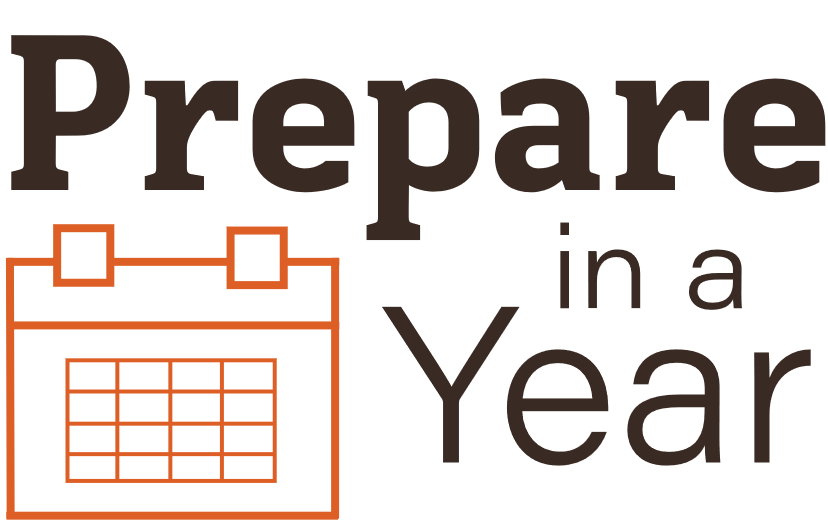 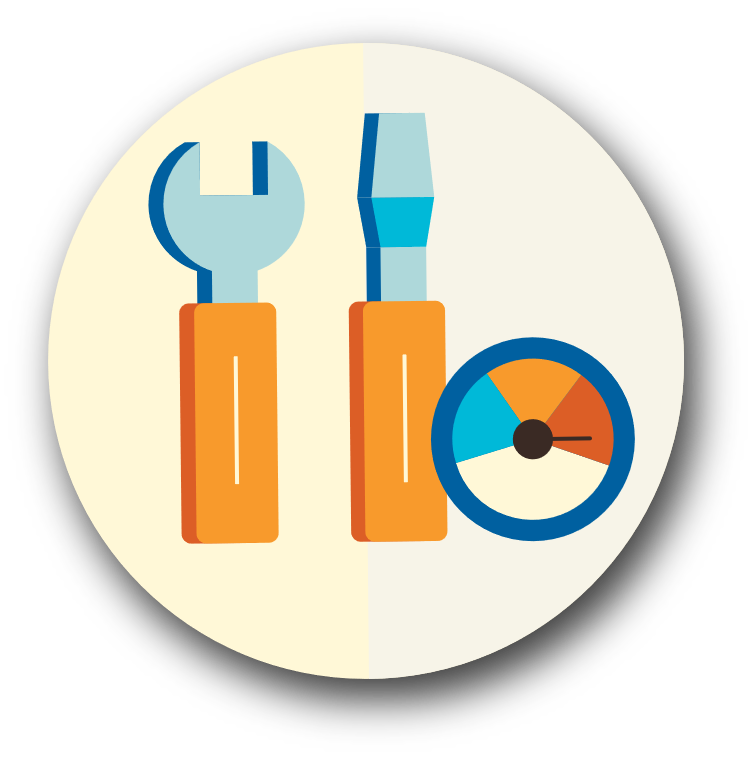 Learn Utility Safety
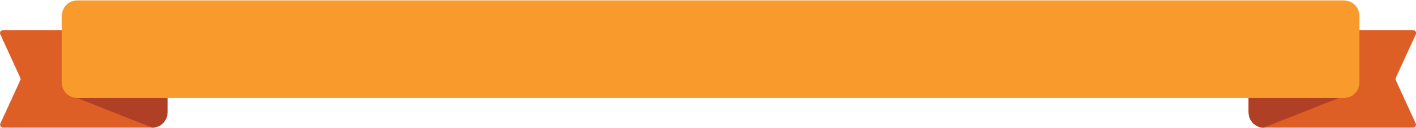 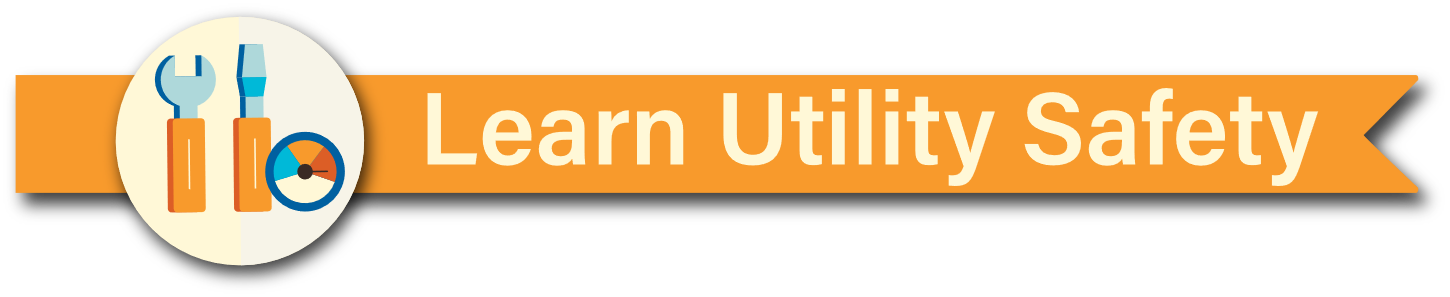 Natural Gas
Natural gas leaks and explosions are responsible for a significant number of fires following any major earthquake.
Know the signs of a gas leak, don’t shut off the gas if there isn’t a leak
Attach a wrench to the meter or to the wall directly behind the meter.
Make sure all responsible household members know when and how to shut off gas at the meter
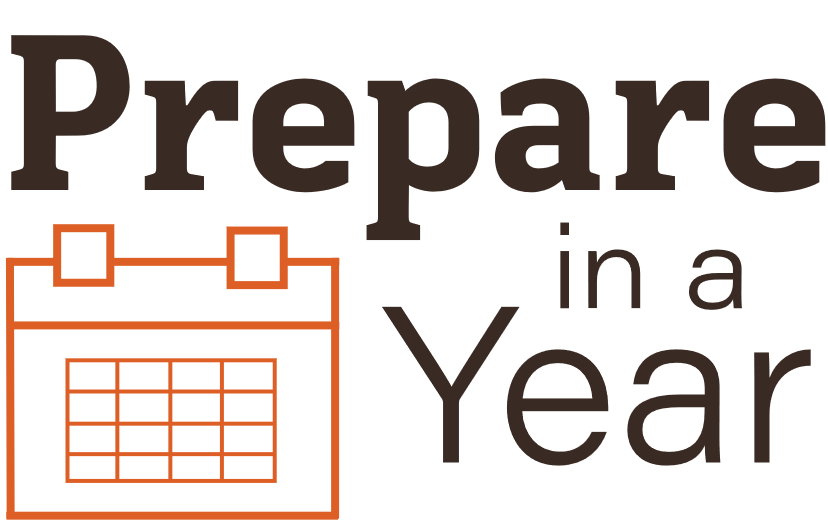 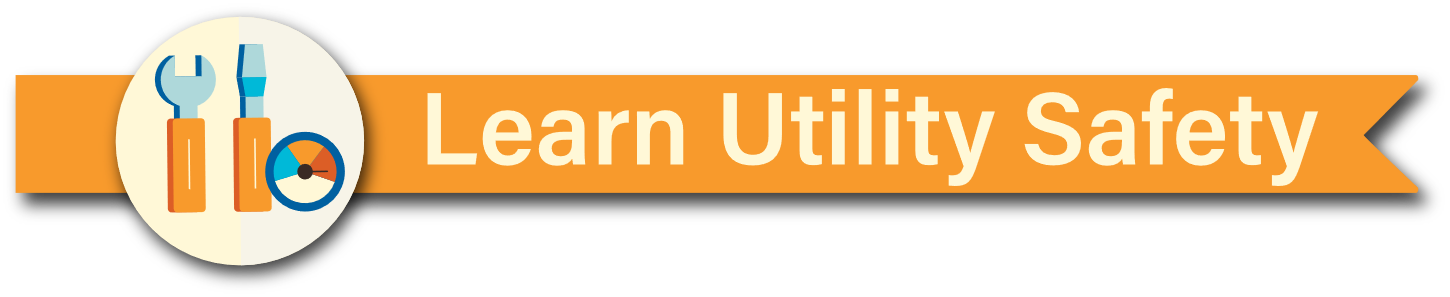 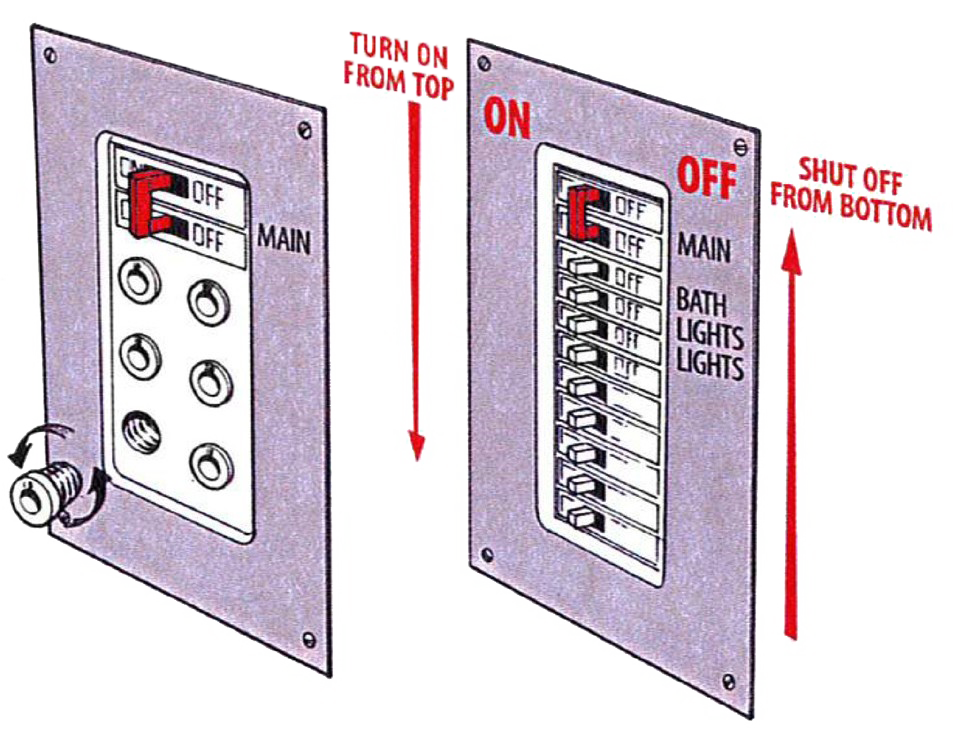 Electricity
Check the cords, plugs, and connectors
Locate your electricity circuit box
Teach all responsible household members how to shut off the electricity to the entire house
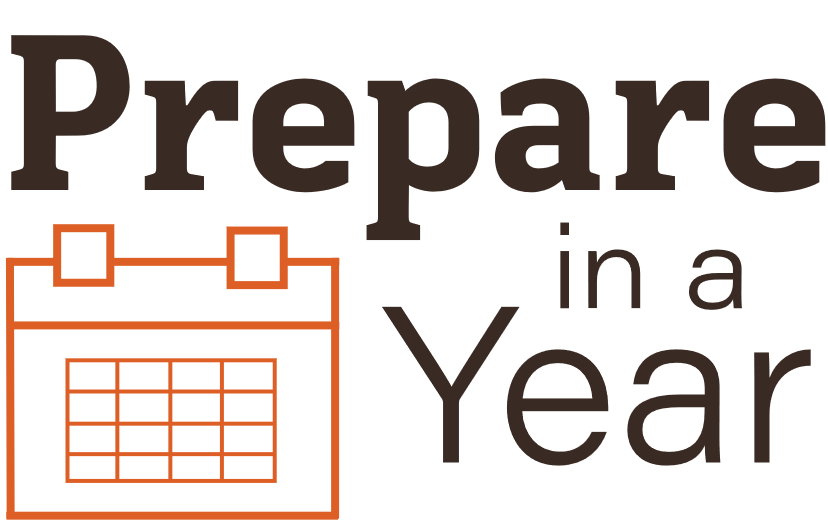 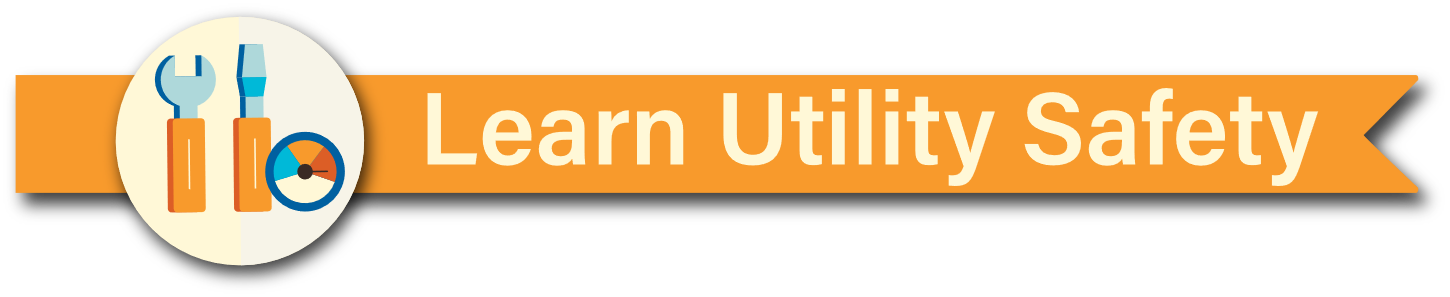 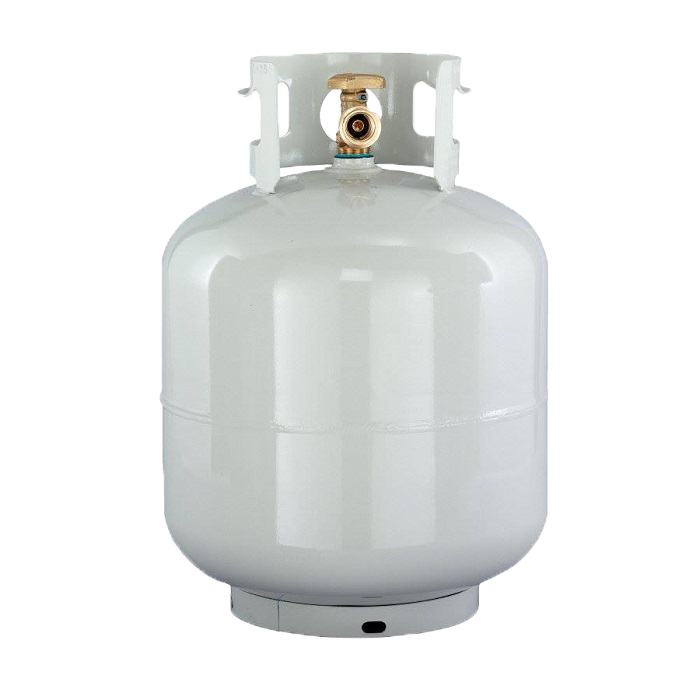 Propane
Have your home’s propane tank properly installed by a qualified professional and serviced on a regular basis. 
Propane tanks are extremely flammable.
Never use or store a propane tank indoors
Do not use portable propane heaters, stoves, or lanterns in tents, campers, truck caps, RVs, or other unventilated enclosures, especially while sleeping.
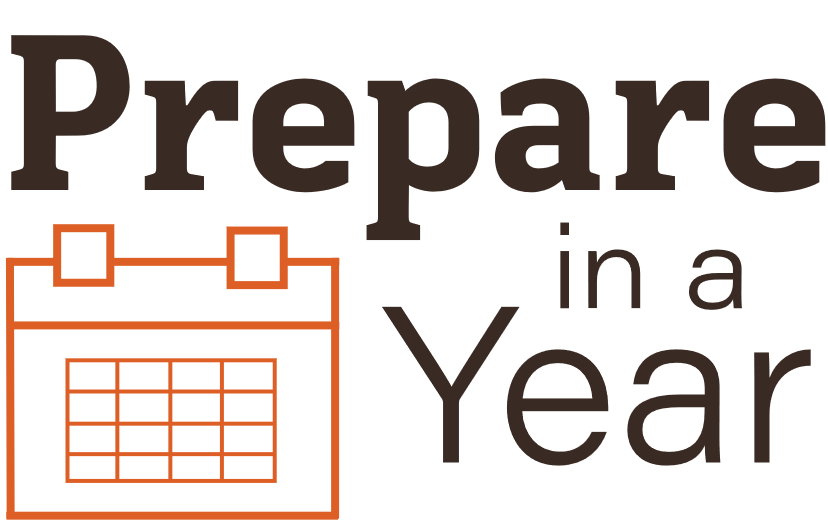 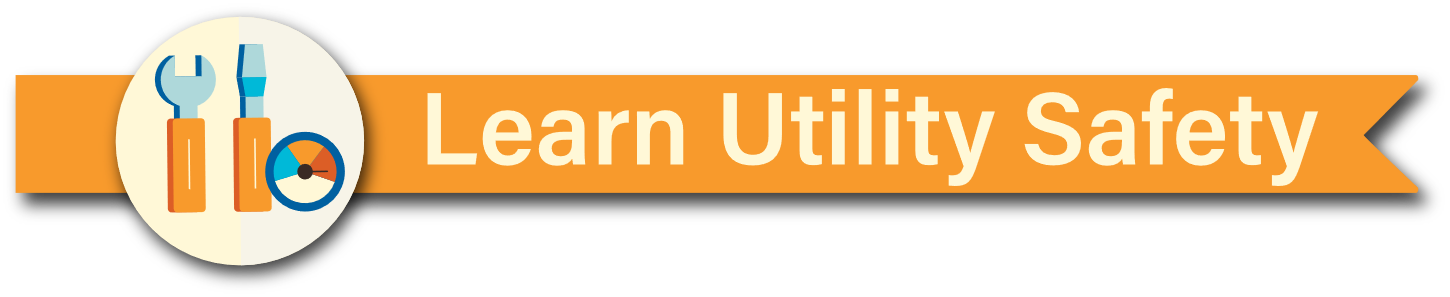 Use the Web  
ready.gov
mil.wa.gov/preparedness
Local Resources
Check with local utilities, the local fire department, or local emergency management about location specific utility hazards in your area.
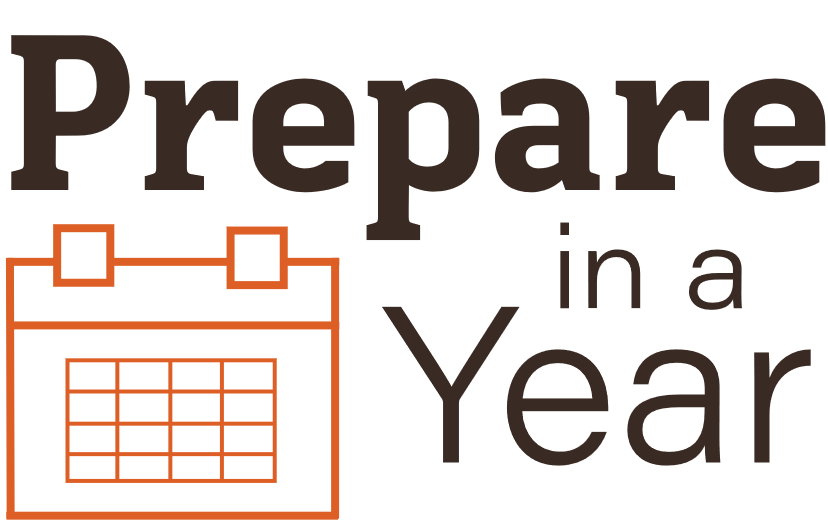